اهلاً سهلاًالسلام عليكم ورحمة الله وبركاته
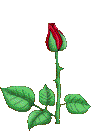 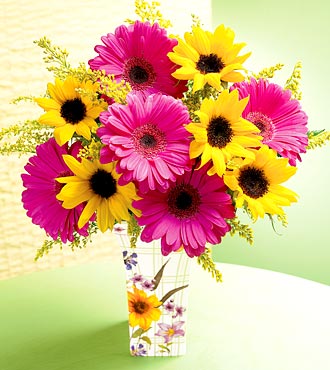 مرحباً لكم لحضوركم فى هذا الصف 
يا ايها الطلاب !
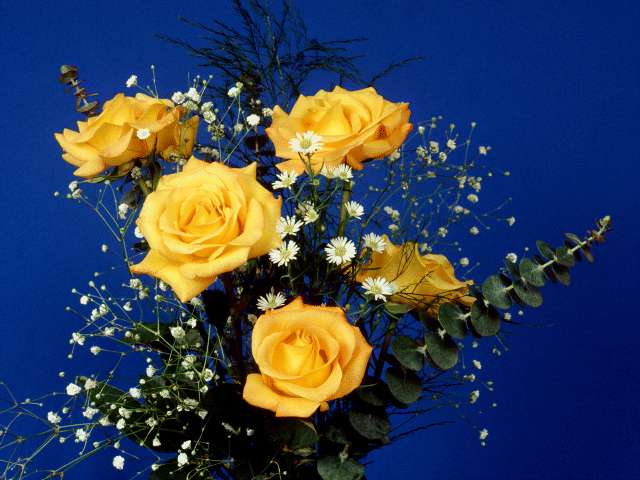 التعريف الاستاذশিক্ষক পরিচিতিঃ
الاسم: محمد: توحيد الرحمان
الدرجة:  مصاحب مولووى 
المدرسة:  نوغاون راشدية فاضل مدرسة 
       العنوان:  مطلب دكهين, ساندفور – 
01735113047
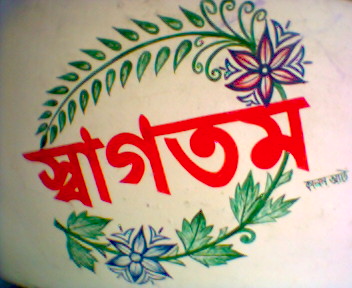 معرفة الدرس (পাঠ পরিচিতি)
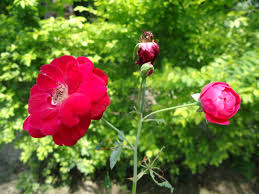 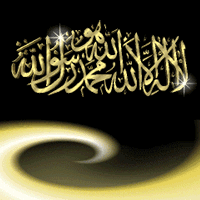 الجمل بالصفة والموصوف
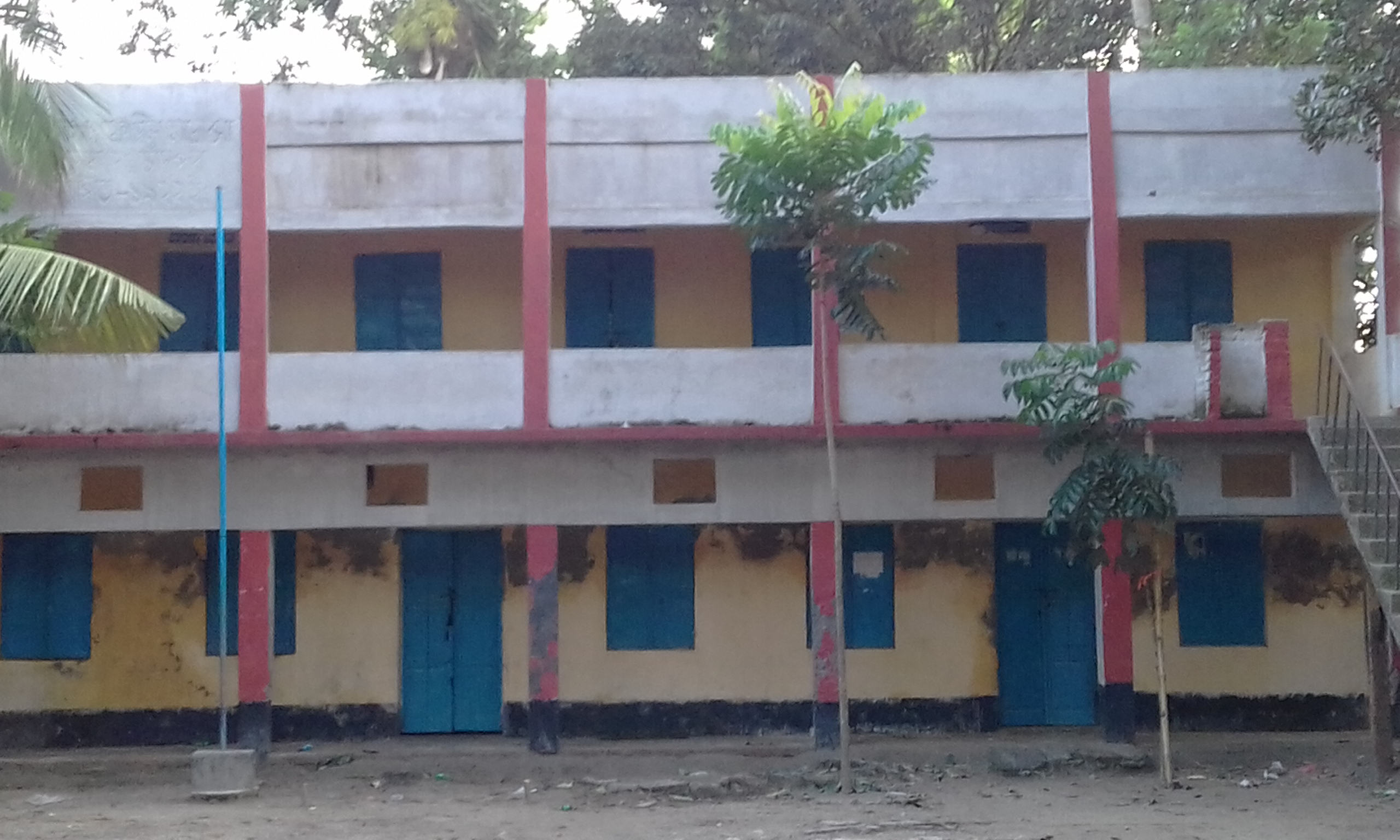 تقديم القراة - পাঠ শিরোনাম
الجمل بالصفة والموصوف
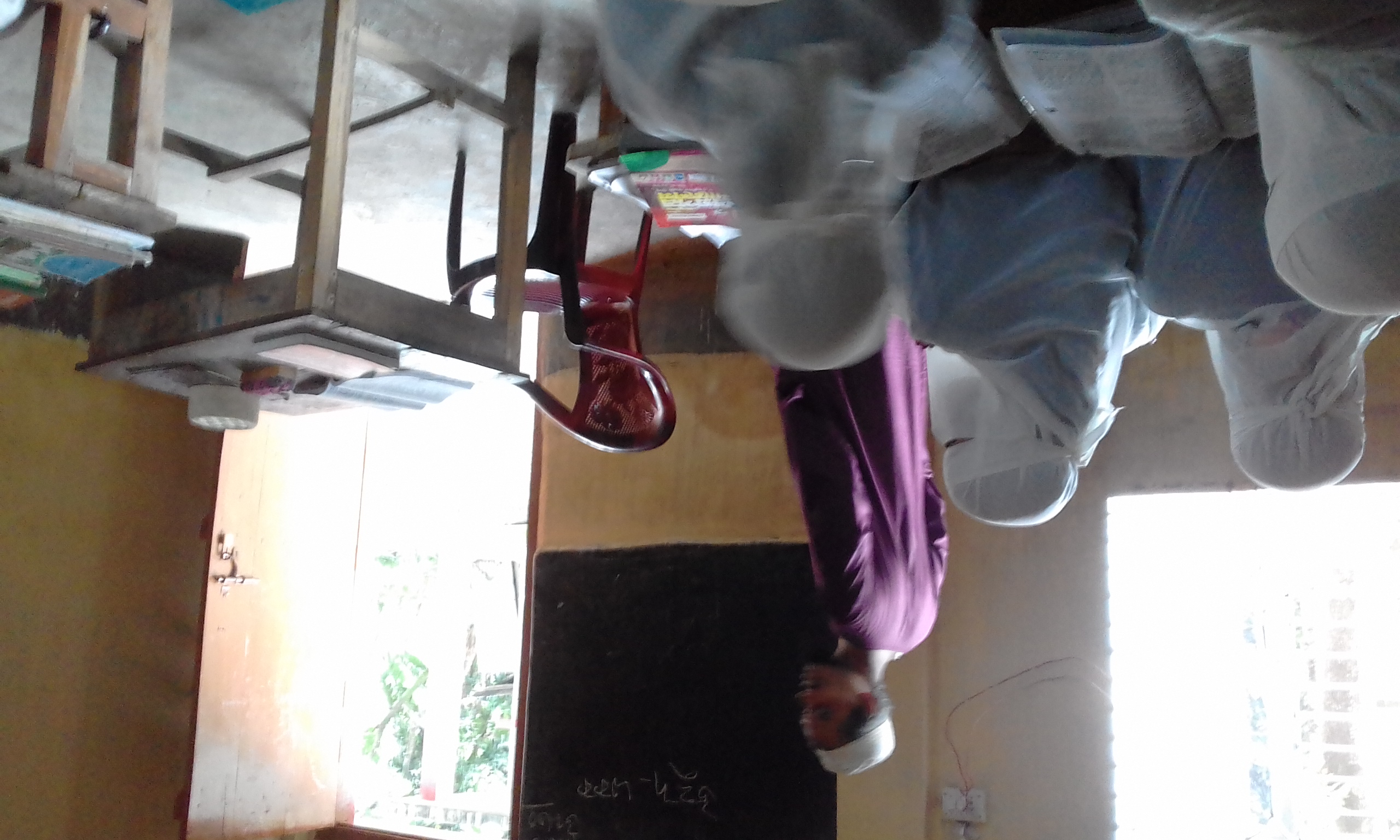 ثمرة الدرس (শিখন ফল)
উক্ত পাঠ থেকে শিক্ষার্থীরা বলতে পারবেঃ 
(1) ما هو الصفة ؟ 
(2) يقول الطلاب فى كم قسما له – 
(3) يشرح الطلاب بهذا الدرس فى الموصوف – 
(4) ويقول الطلاب بهذا الدرس فى محكوم عليه – 
(5) ويفرق الطلاب بهذا الدرس فى محكوم به -
استحضار الدرس (পাঠ উপস্থাপন)
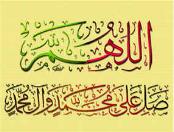 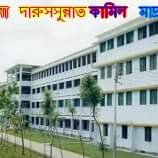 الجمل بالصفة والموصوف
1- الله الرزاق – 
2- محمد صلى الله عليه وسلم النبى – 
3- الاتحاد القوة – 
4- الدنيا الفانية – 
5- الاسلام الدين -
الجمل بالصفة والموصوف
মাওসূফ ও সিফাত মিলে জুমলার একটি অংশ হয় ইসমিয়য়াহ গঠিত হয়।
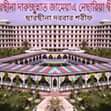 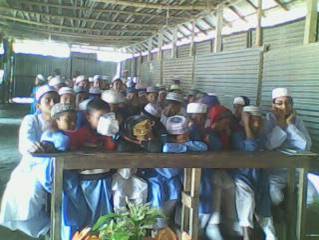 الجمل بالصفة والموصوف
১- ছোট দোকান ,  ৫- সৃষ্টিকর্তা আল্লাহ, 
২- বিনয়ী যায়েদ , ৬- একতাই শক্তি, 
৩-ভালো ডাক্তার, ৭- গোলাকার সূর্য, 
৪- মেধাবী লোক দুটো, ৮-  ভালো শিক্ষক ।
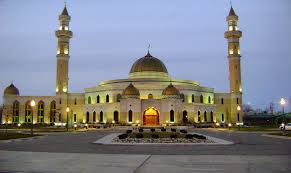 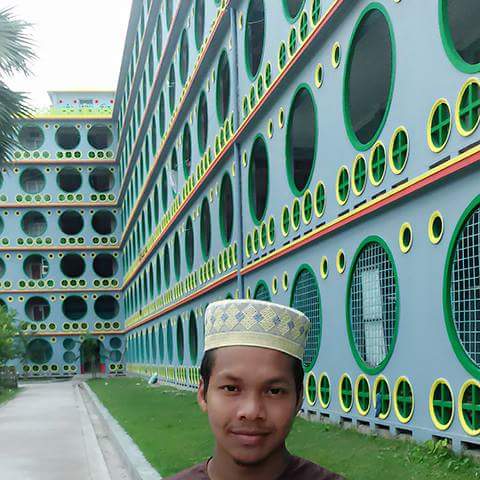 العمل المفرد (একক কাজ)
احفظوا التركيب من الاسمية -
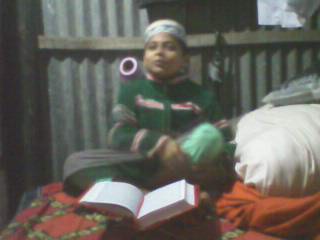 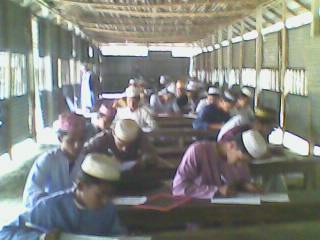 العمل الزوج (জোড়ায় কাজ)
اكتب ثلاثة جمل من الاسمية و الفعلية -
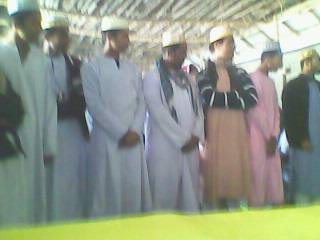 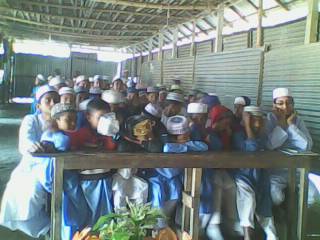 العمل الاجتماع (দলীয় কাজ)
تباحثوا فى قول الجمل بالصفة والموصوف -
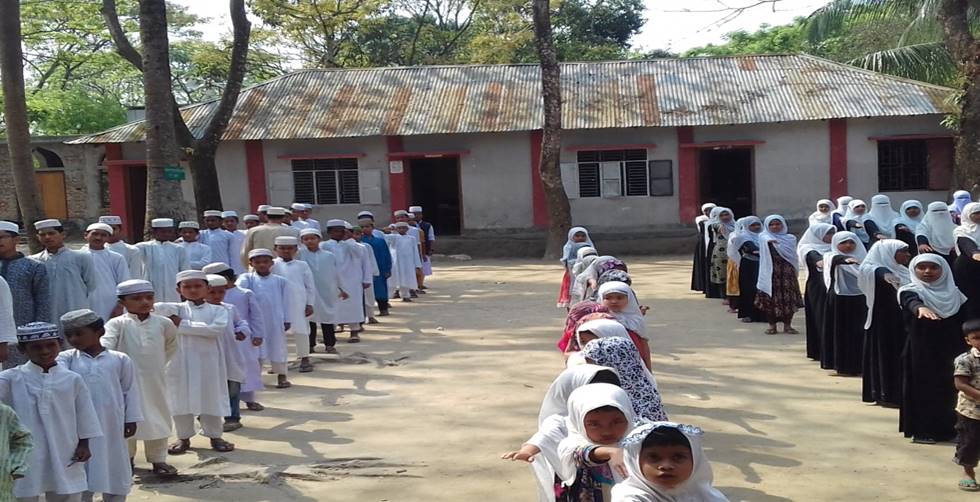 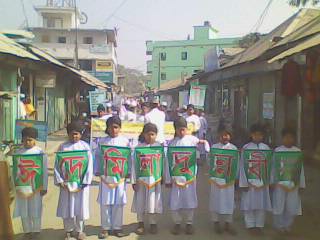 خلاصة الدرس (সারসংক্ষেপ)
(1) تكشف منه الصفة  - 
(2) تكشف منه فى كم قسما له – 
(3) تكشف منه فى الموصوف – 
(4) تكشف منه فى محكوم عليه – 
(5) تكشف منه  فى محكوم به -
اختبارالدرس (পাঠ মূল্যায়ন)
الرحمة صفة محمودة – الكعبة بيت قديم –القران الكريم كتاب الله – المرأة الصالحة مطيعة -
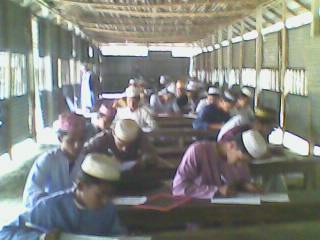 الواجب المنزلى (বাড়ির কাজ)
ترجم باللغة العربية من البنغالية فى الذيل : -
১। ভালো শিক্ষক, 
২। কুরআনে কারীম আল্লাহর কিতাব , 
৩। কাবা একটি পূরাতন ঘর , 
৪। নেককার মহিলা অনুগত, 
৫। আল্লাহর রহমত অগনিত।   
৬। মেধাবী ছাত্র, 
৭।  সুন্দর কলম।
شُكْرًا تَفَضَّلْ (ধন্যবাদ, আবার দেখা হবে)
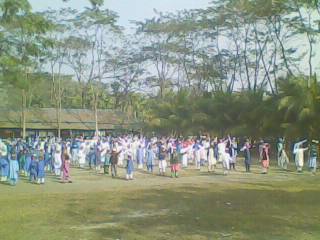